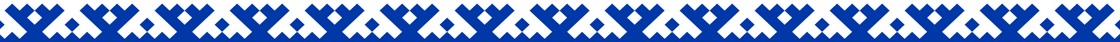 МКОУ Тазовская школа-интернат
Социально-
психологическая служба
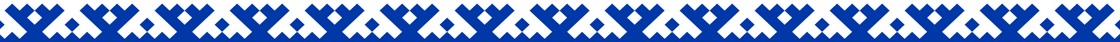 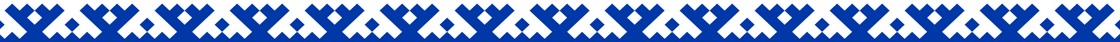 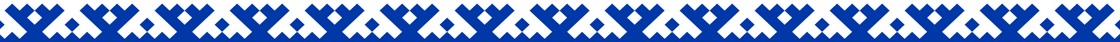 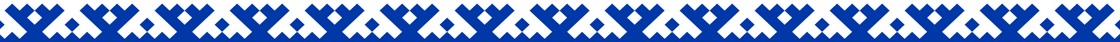 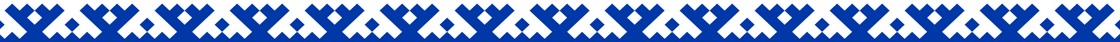 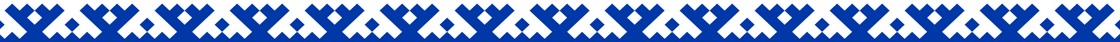 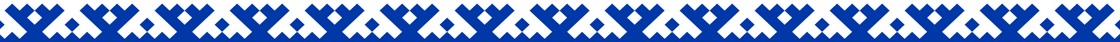 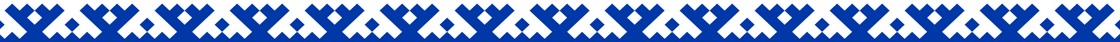 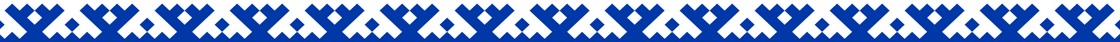 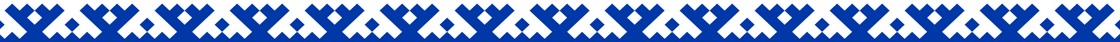 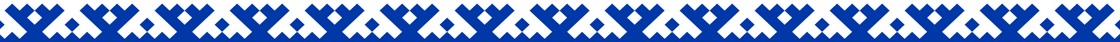 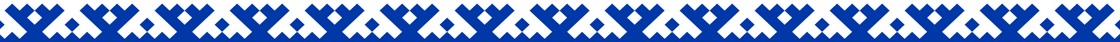 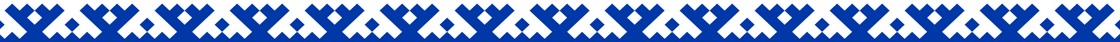 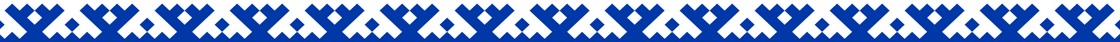 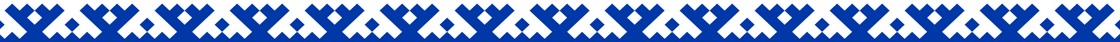 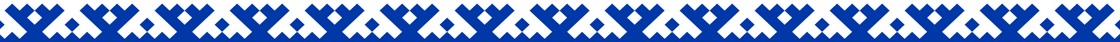 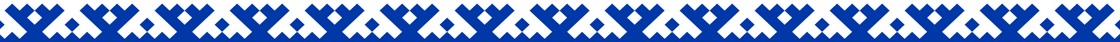 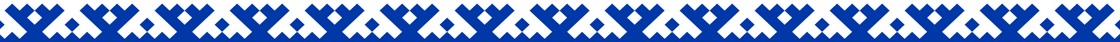 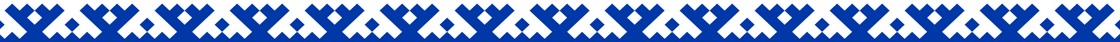 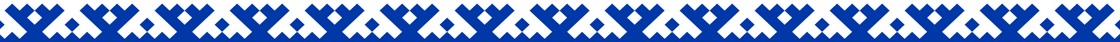 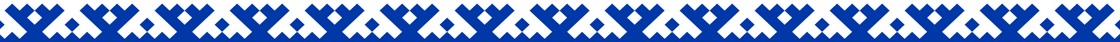 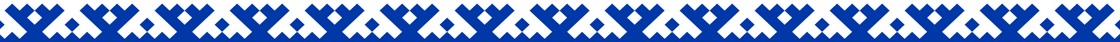 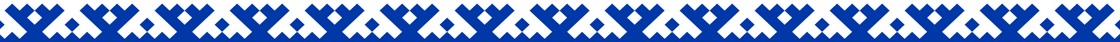 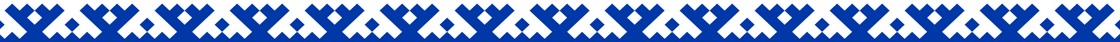 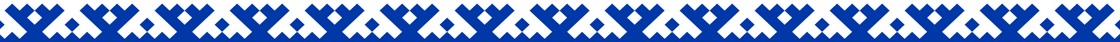